Strangers and Community Harmony
Crime and Society
Adam Crymble
Next Week’s Prep
L. M. Cullen, ‘Catholics Under the Penal Laws’, Eighteenth-Century Ireland, 1 (1986), 23-36.

Instead of answering the usual list of questions, once you have read the article, I would like you to write a short (250-300 words) paragraph on the aspect of the article that interested or intrigued you most. You might focus on the historiographical contexts and implications, the details of the circumstances described in the article, or the author’s arguments. You might find some other aspect of the article interesting. You should bring your work to class and be prepared to share it with the group.
Outline
Early Modern Community

Immigrants

Internal Migrants
Caveat on the Ideal
Diversity of Communities
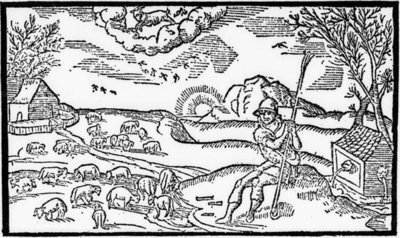 Rural
Small Villages
Coastal Communities
Industry-Focused
Larger Towns
Major Cities
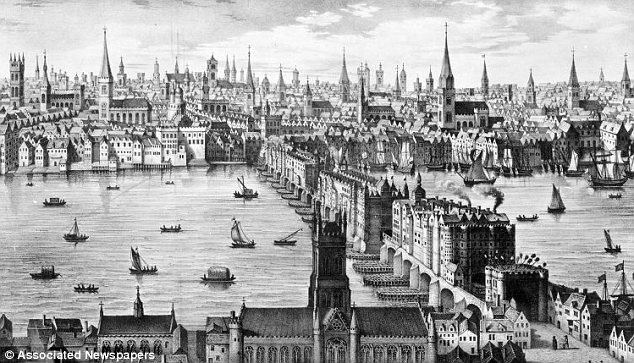 The Parish
Religious Centre
Continuity and Cohesion
Local Administrative Unit
A Patchwork of Parishes – a place for everyone
Medieval Parish
‘In Group’ vs. ‘Out Group’
Disrupting the Community
Reformation ends religious ‘uniformity’
Outsiders within the neighbourhood
Local schism
Cardinal Wolsey – 16th century
Regal Immigrants
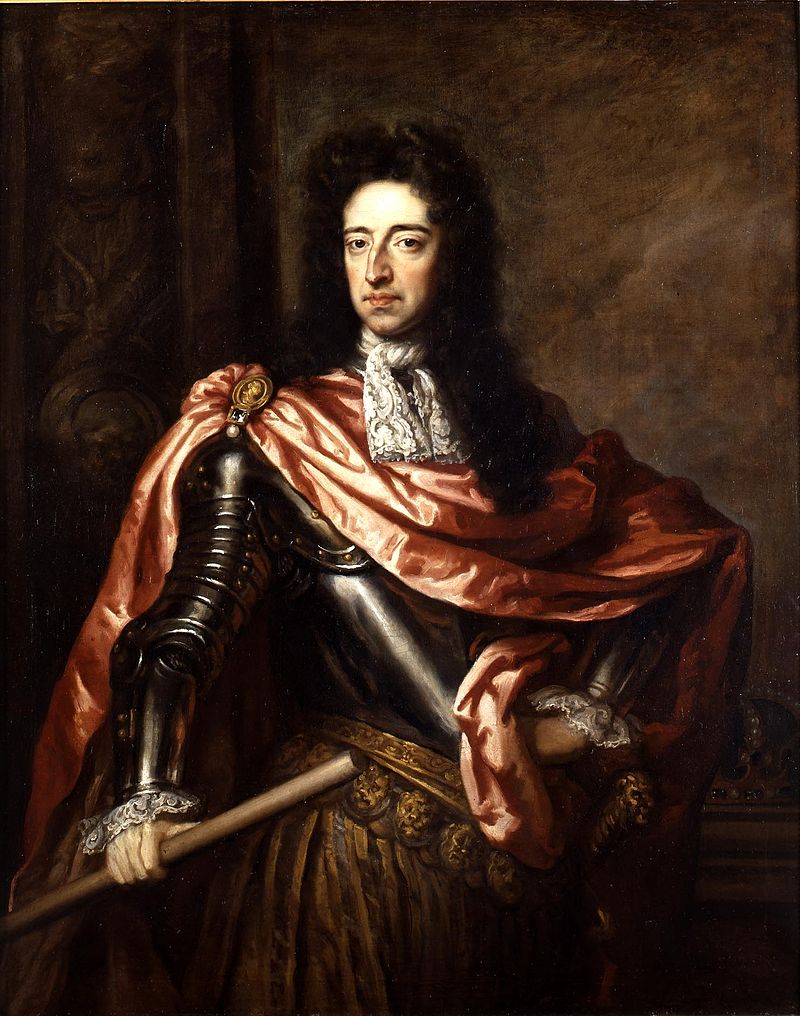 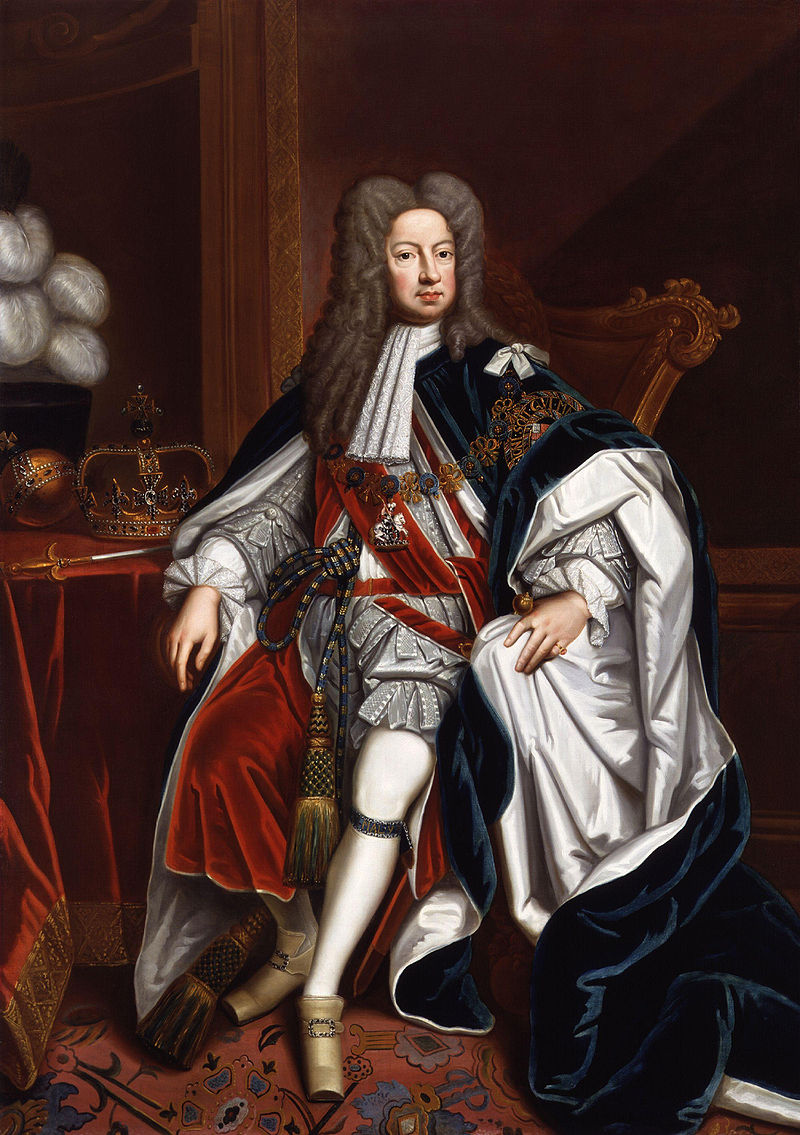 King William III, c. 1680s
King George I, c. 1714
William III
Glorious Revolution – 1689
Dutchman married to English princess, Mary
Big effect on law; especially ‘Penal Laws’ in Ireland
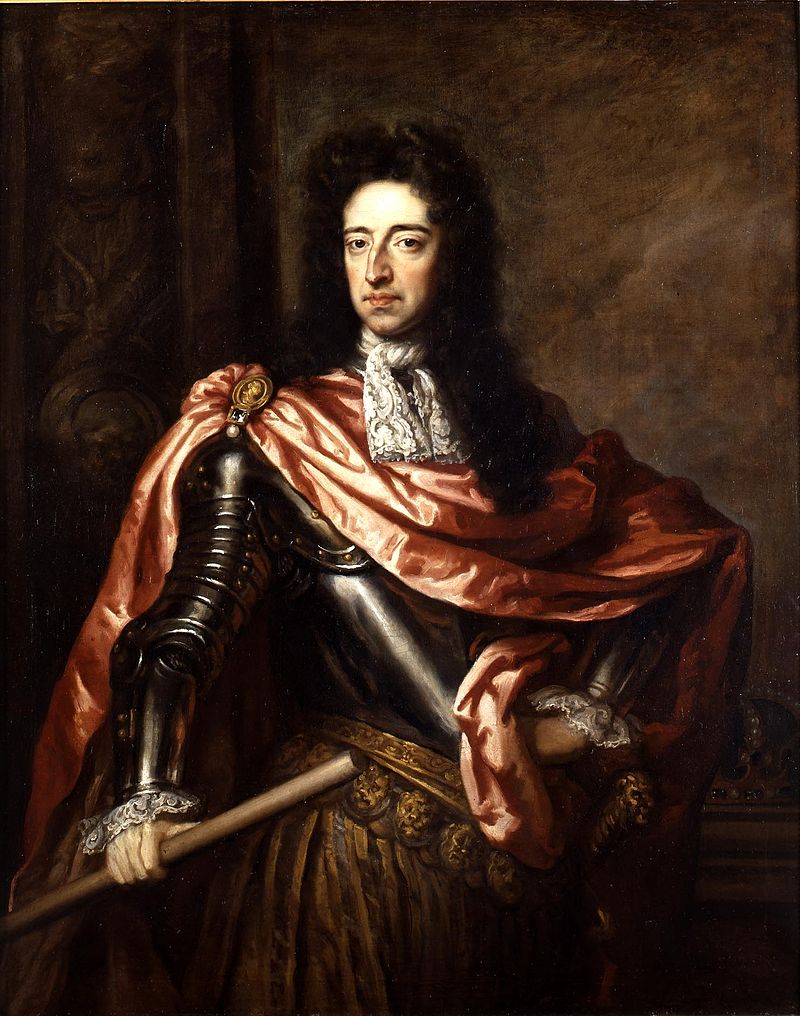 King William III, c. 1680s
German Immigrants
16th century: could name them individually
Hans Holbein (painter)
George Handel (composer)

18th century: 30k-40k?
Courtiers
Everyday people
Focus on London
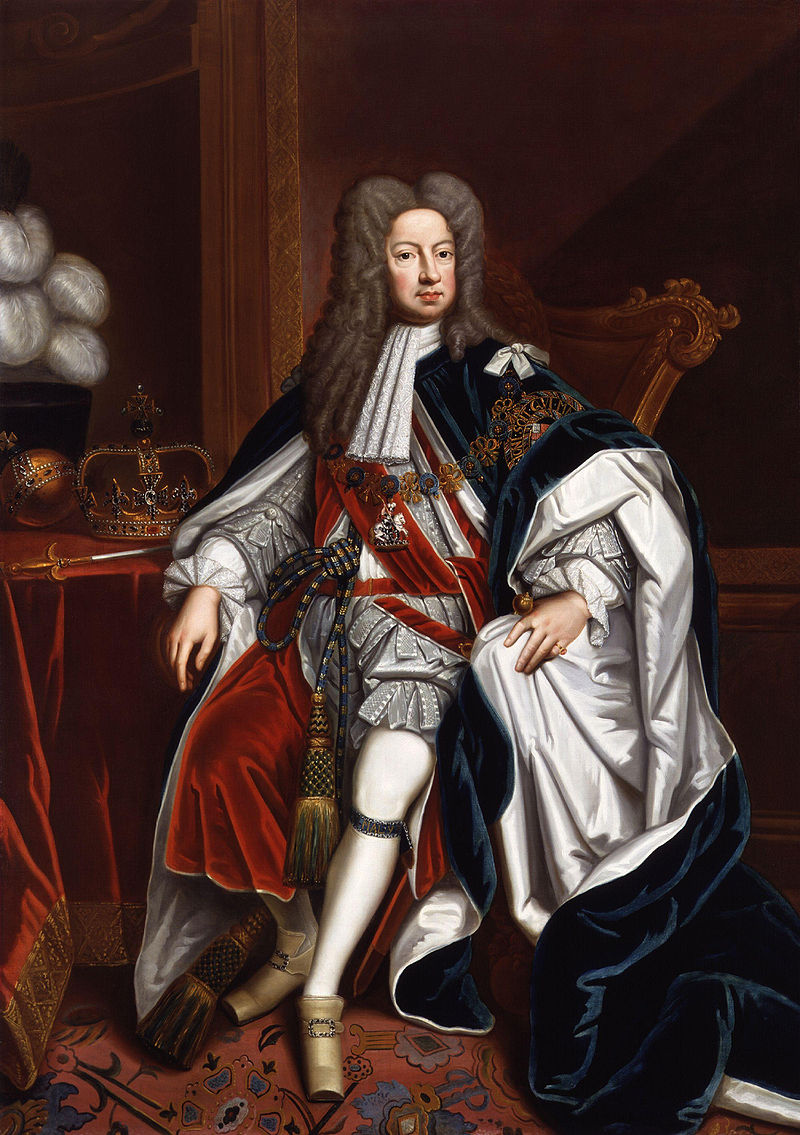 King George I, c. 1714
Responses to Immigrant Crime
More/differently criminal?
Were locals more suspicious?
Receive harsher punishments?

Problem of sources: 
Schmidt = Smith?
Who is an immigrant?
Discretionary Justice
Community Resolution
English Strangers
Permanent Migrants
Temporary Migrants
Sailors
Transient workers
Temporary agricultural labourers

Irish, Scottish, English
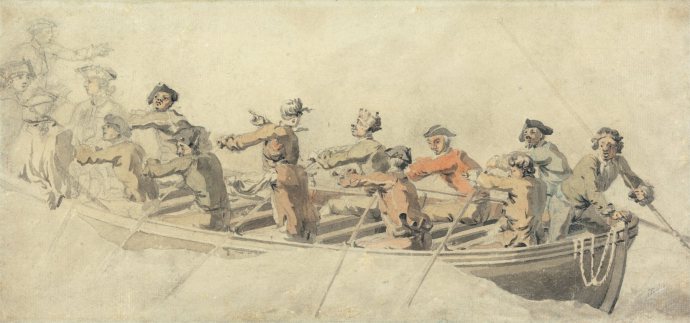 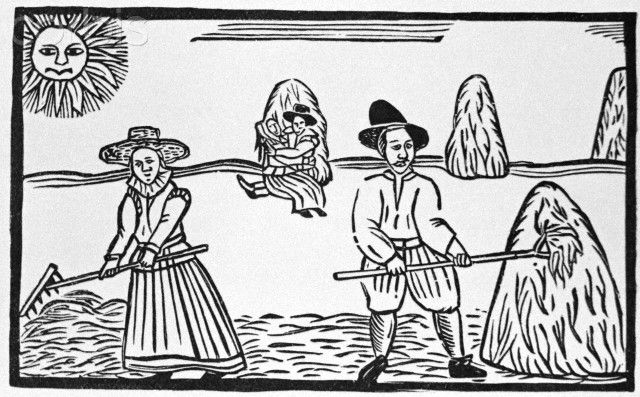 Anti-Irish Riots - 1736
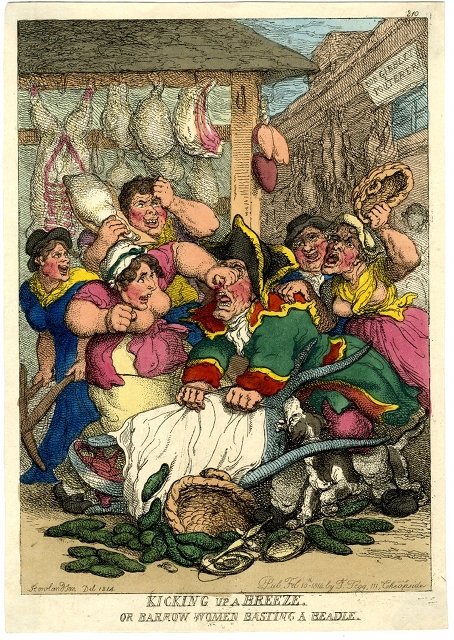 Conclusion
Early Modern Community

Immigrants

Internal Migrants